SPOZNAVANJE BESED ZA BARVEpri delu s priseljenci (albanski, arabski in bosanski jezik)
RDEČA
MODRA
ČRNA
ORANŽNA
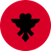 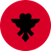 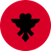 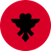 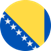 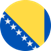 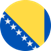 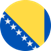 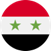 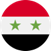 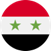 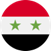 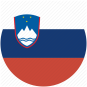 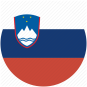 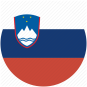 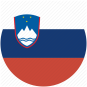 RUMENA
VIJOLIČNA
BELA
ROZA
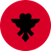 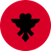 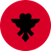 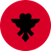 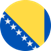 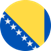 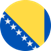 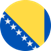 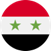 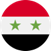 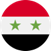 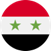 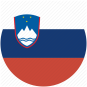 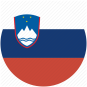 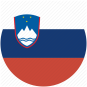 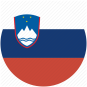 ZELENA
RJAVA
SIVA
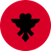 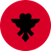 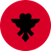 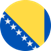 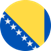 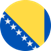 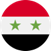 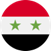 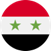 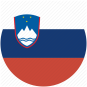 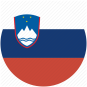 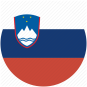